Materiais CerâmicosPropriedades Mecânicas
SMM0194 – Ciência e Engenharia de Materiais II
Prof. Eduardo Bellini Ferreira
Propriedades Mecânicas das Cerâmicas
O processamento e a aplicação dos materiais cerâmicos é limitada por suas propriedades mecânicas.
A principal desvantagem em relação aos metais é a disposição à fratura catastrófica, fratura frágil, pouco ou nenhuma absorção de energia na forma de deformação plástica.
Concentração de tensão
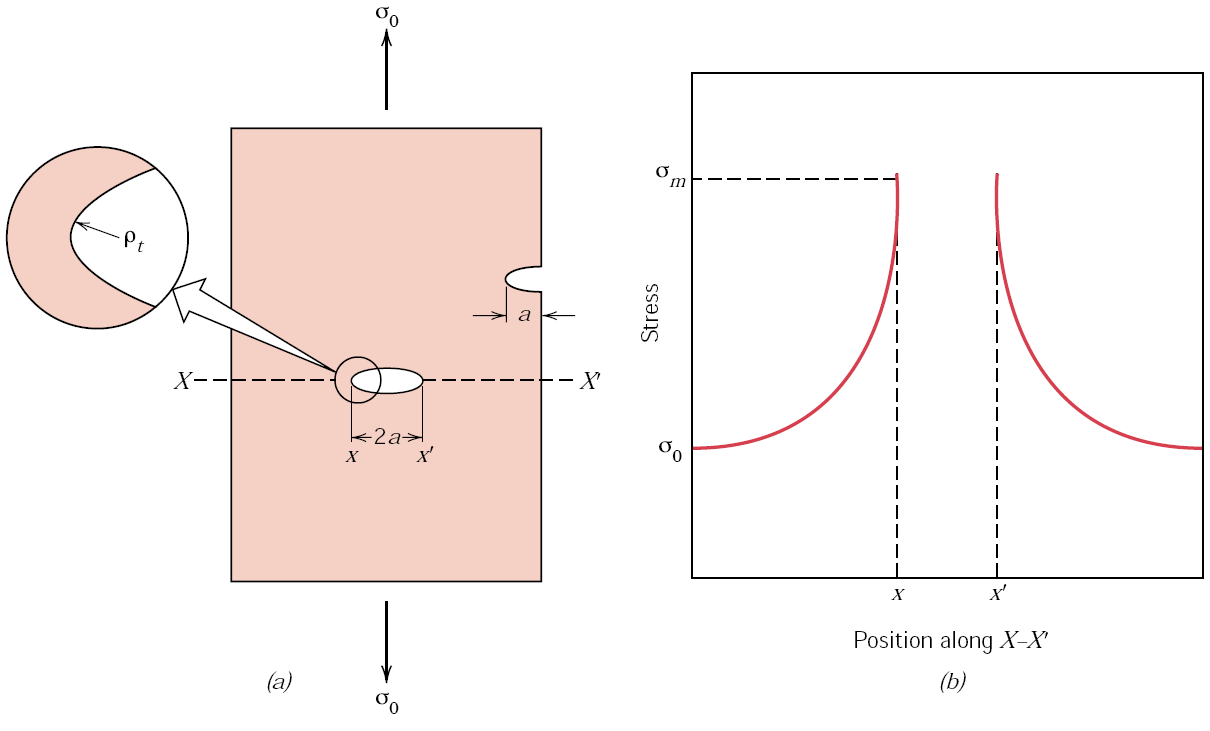 Tenacidade à fratura
PROPRIEDADE FUNDAMENTAL DOS MATERIAIS!!!
KIc = tenacidade à fratura em deformação plana
Y = fator geométrico adimensional que depende  do estado de tensão e da geometria da amostra e da trinca
 = tensão aplicada
a = comprimento de uma trinca na superfície ou metade do comprimento de uma trinca interna
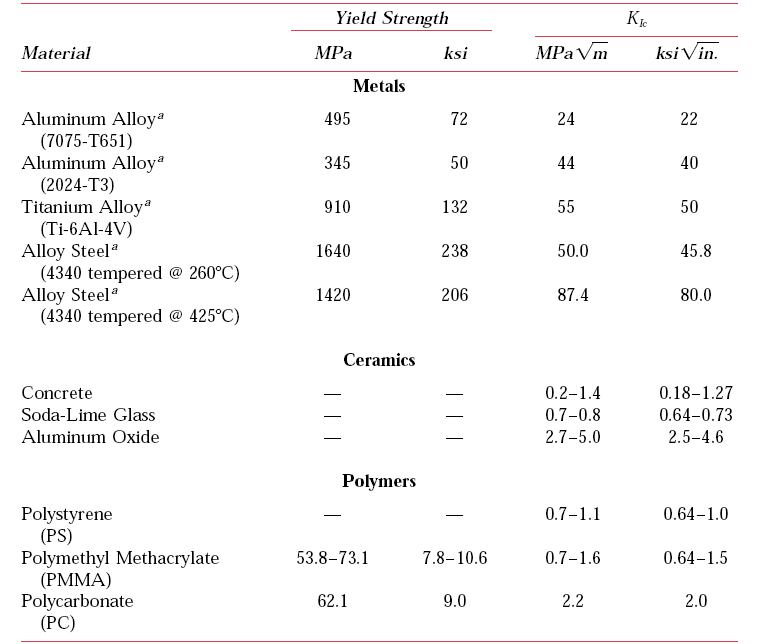 Propriedades Mecânicas das Cerâmicas
Os defeitos que causam a fratura frágil são muito pequenos nos materiais cerâmicos, devido ao pequeno KIc
Têm dimensões da ordem dos defeitos superficiais (riscos ou trincas), internos (poros) ou detalhes da microestrutura (grãos) – ou seja, são virtualmente impossíveis de serem eliminados
Fadiga estática
Causada pela propagação lenta e estável de uma trinca no material até que o tamanho crítico seja alcançado para que ocorra a propagação catastrófica
Em alguns materiais cerâmicos (porcelanas, vidros, cimento portland, cerâmicas com alto teor de Al2O3, titanato de bário, nitreto de silício), o aumento do comprimento de uma trinca pode ser causado por condições ambientais comuns: temperatura e umidade!
Comprovação Experimental: dano por água
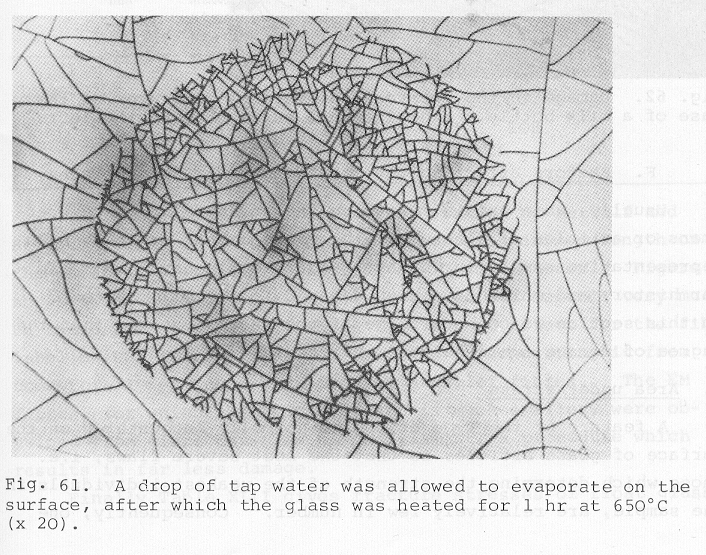 Efeito do ambiente – Fadiga Estática
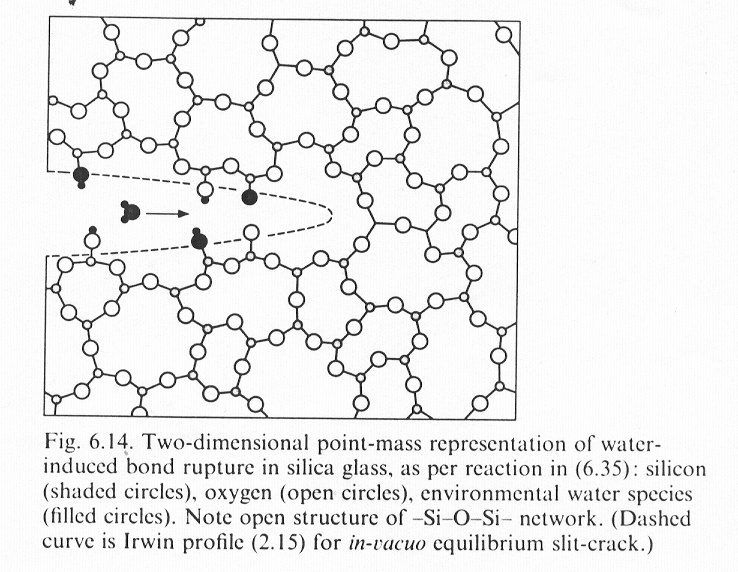 Efeito do ambiente – Fadiga Estática
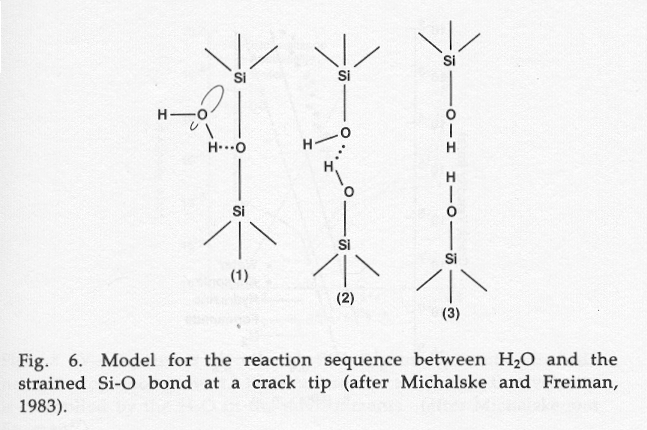 Efeito do ambiente – Fadiga Estática
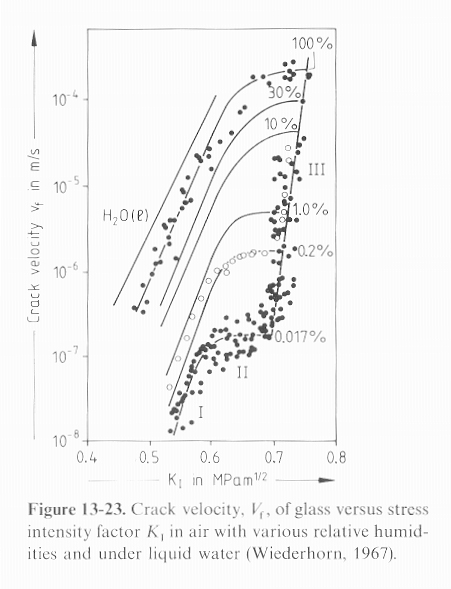 Aspecto estatístico da fratura em materiais cerâmicos
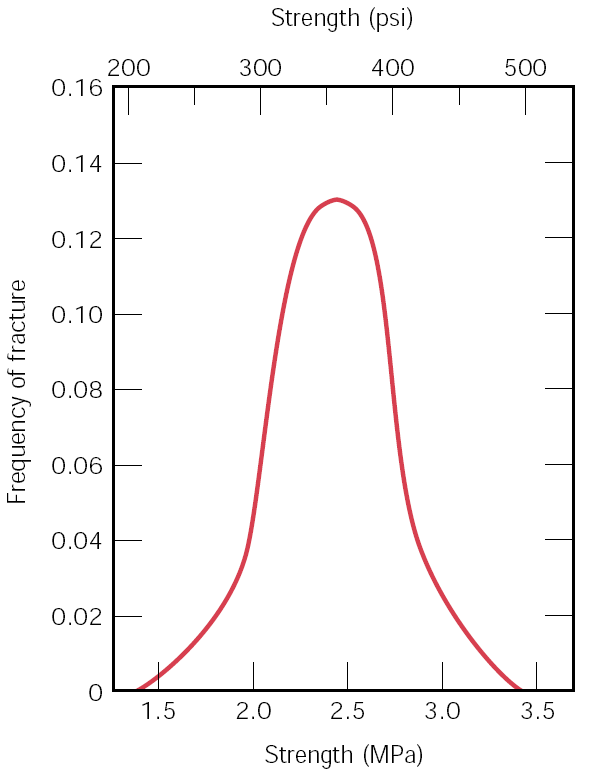 O tamanho máximo de um defeito depende da técnica de fabricação e de tratamentos subseqüentes, e pode variar muito de amostra para amostra
A resistência à fratura também depende do tamanho ou volume do material empregado
Quanto maior o volume, maior a probabilidade de encontrar um defeito crítico
Valores médios e fatores de segurança não são utilizados para projeto de materiais cerâmicos
Sempre que possível, materiais cerâmicos são melhor aplicados e ensaiados sob compressão
Distribuição de freqüência da resistência à fratura de um cimento portland
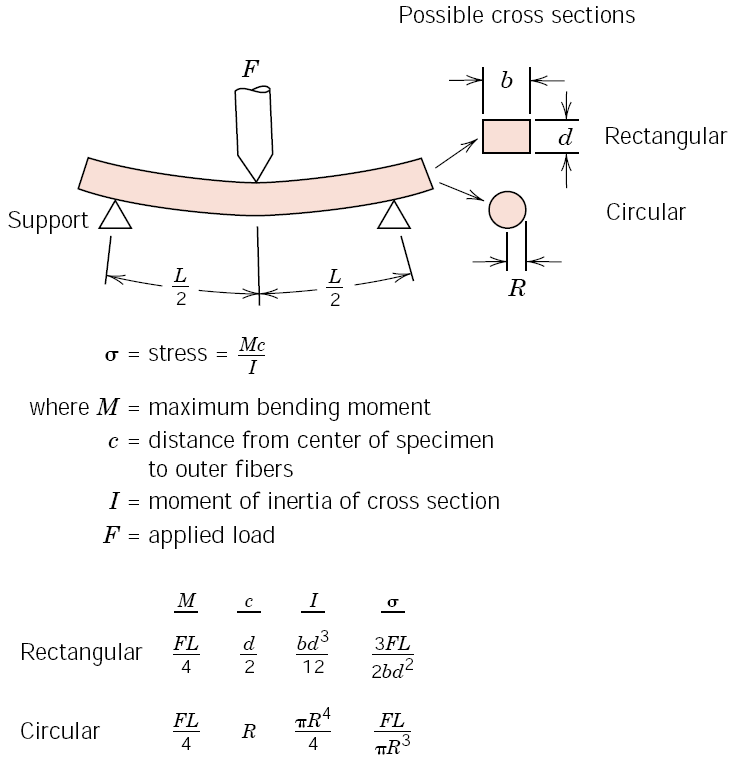 Ensaio mecânicopara cerâmicas – flexão em três pontos
Comportamento mecânico típico
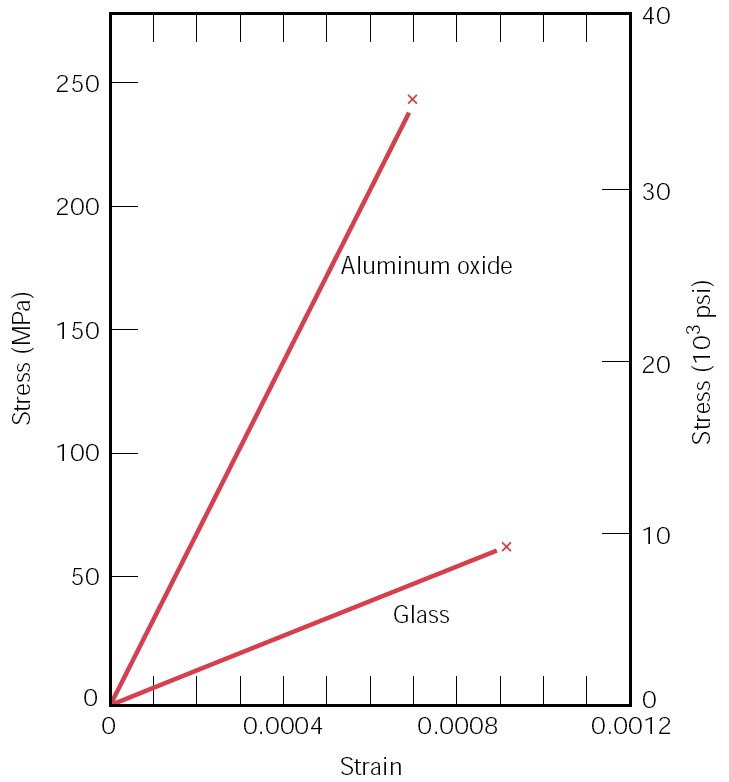 Efeito da porosidade
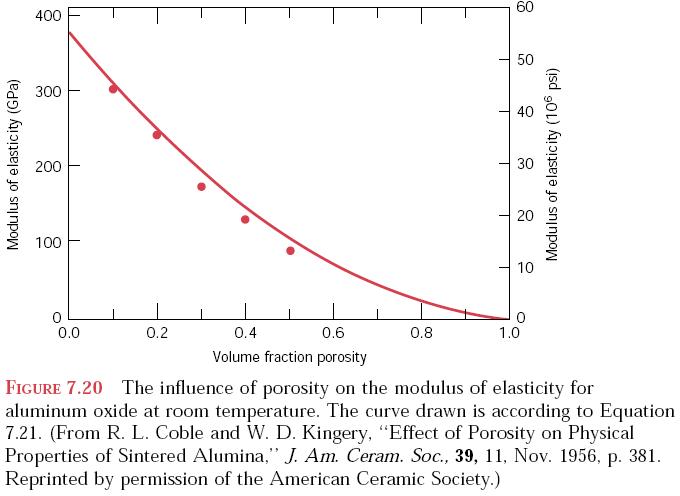 Efeito da porosidade
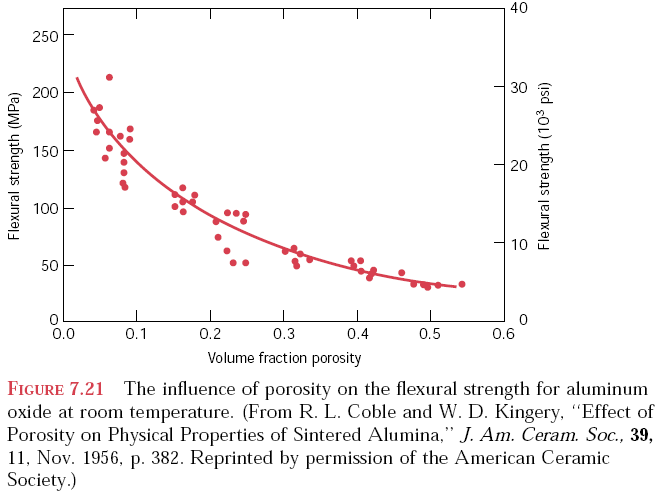